Archiv bezpečnostních složekSpecializované archivyBezpečnostní archivySoukromé archivy
Archiv bezpečnostních složekwww.abscr.cz
ABS spravuje
769 archivních souborů
17 336,71 bm
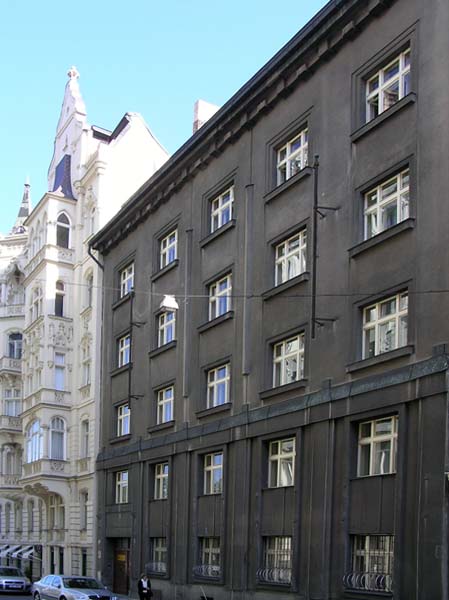 Siwiecova 2, Praha 3 – Žižkov
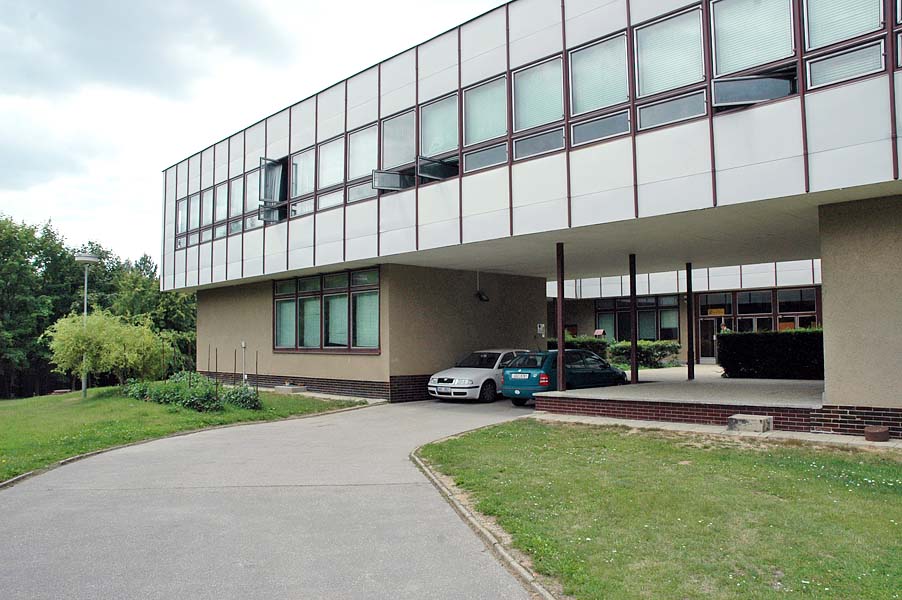 Na Struze 3, Praha 1
Kanice (u Brna)
ABS Praha
Siwiecova
Na Struze
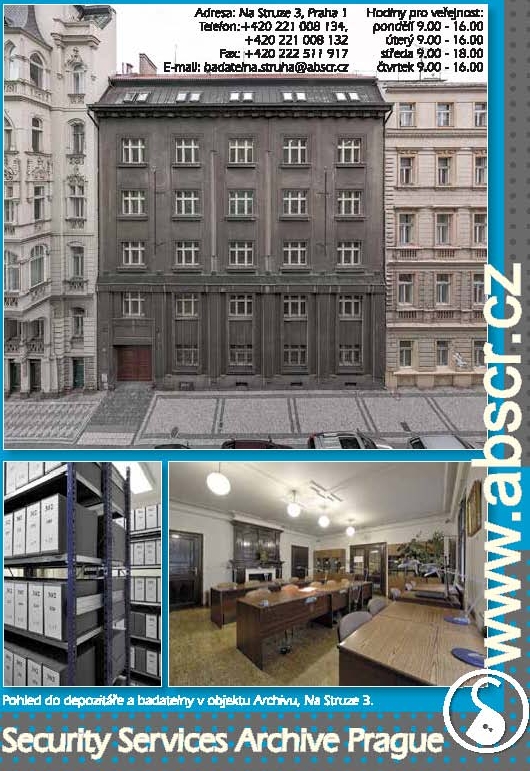 Kancelář ředitelky
4. – 7. oddělení
2. oddělení
ABS Praha a Kanice
Branické nám. 2
Kanice
1. oddělení
3. oddělení
původně 
pracoviště Krajského střediska automatizace při KS SNB
Skupina péče o fyzický stav archiválií
Archiv bezpečnostních složek (ABS)
zřízen dle zákona 181/2007 Sb., o Ústavu pro studium totalitních režimů a o Archivu bezpečnostních složek a o změně některých zákonů
správním úřadem
řízený Ústavem pro studium totalitních režimů
spravuje archivní fondy a sbírky vzniklé z činnosti bezpečnostních složek, Komunistické strany Československa a organizací Národní fronty, působících v těchto složkách
NENÍ bezpečnostním archivem
je zřízen na základě zákona, nemá tedy zřizovatele
nemá ve svých fondech utajované skutečnosti
Archiv bezpečnostních složek
spravuje archivní fondy a sbírky z doby nesvobody a z období komunistické totalitní moci
evidenční a registrační pomůcky, archivní fondy i jednotlivé archiválie vzniklé z činnosti bezpečnostních složek z období  od 4. dubna 1945 do 15. února 1990
převzaty od 
Ministerstva vnitra
Ministerstva obrany včetně Vojenského zpravodajství
Ministerstva spravedlnosti
Bezpečnostní informační služby
Úřadu pro zahraniční styky a informace
Archiv bezpečnostních složek
původci fondů ABS
Federální, unitární a republikové ministerstvo vnitra a jejich útvary
Státní bezpečnost 						(včetně civilní rozvědky a Vojenské kontrarozvědky)
Veřejná bezpečnost
Zpravodajská správa Generálního štábu 		(vojenská rozvědka)
Pohraniční a Vnitřní stráž
Odbor vnitřní ochrany Správy Sboru nápravné výchovy
Archiv bezpečnostních složek
zpřístupňuje a zveřejňuje dokumenty a archiválie podle zákona o zpřístupňování svazků vzniklých činností bývalé StB
umožňuje nahlížení do archiválií podle zákona o archivnictví a spisové službě
poskytuje nezbytnou pomoc a informace státním orgánům příslušným k bezpečnostnímu řízení, popř. k šetření podle zákona o ochraně utajovaných informací, zpravodajským službám ČR k plnění jejich úkolů a orgánům činným v trestním řízení
vyhledává dokumenty pro potřeby úřadů, právnických a fyzických osob, pořizuje jejich opisy a kopie
plní na úseku archivnictví úkoly vyplývající z mezinárodních smluv
přijímá za Českou republiku nabídky ke koupi, k darování a úschově archiválií a uzavírá za Českou republiku příslušné smlouvy
provádí vědeckou a výzkumnou činnost v oblasti archivnictví, pomocných věd historických a příbuzných vědných oborů
vykonává vydavatelskou a publikační činnost v oboru archivnictví a výkonu spisové služby, dějin správy, pomocných věd historických a historie
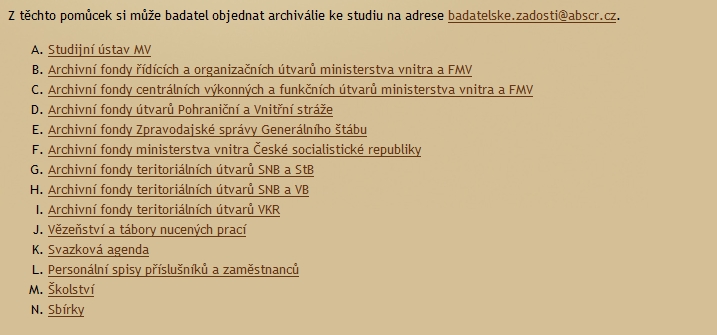 www.abscr.cz
Kancelář ředitelky Archivu
Mgr. Světlana Ptáčníková
1. Oddělení archivních fondů operativních svazků a vyšetřovacích spisů
2. Oddělení archivních fondů Federálního ministerstva vnitra 
3. Oddělení archivních fondů MV ČSR, StB a vojsk MV
4. Oddělení agendy zákona č. 262/2011 Sb. o účastnících odboje a odporu proti komunismu
5. Oddělení digitalizace a ochrany archiválií
6. Oddělení informačních technologií a evidencí
7. Oddělení ekonomiky a provozu
Archiv bezpečnostních složekvydává:Sborník ABSsborníky a kolektivní monografie
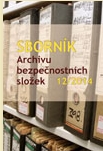 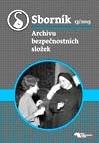 Specializované archivy
samostatná a různorodá skupina archivů
vznik a vývoj velmi individuální, téměř bez společných rysů
archivy s bohatou tradicí, archivy zřizované díky mimořádné činnosti svého zřizovatele, archivy se zvláštní péčí o dokumenty, archivy s utajovanými dokumenty
pečují o archiválie vzniklé
 z činnosti institucí, které je zřídily a spravují, a s činnosti jejich předchůdců, popřípadě i o další archiválie, je-li to účelné
pokud existovaly před rokem 1954, včleněny do archivní sítě jako Zvláštní archivy a k nim připojeny další nově vzniklé
po roce 1974 nazvány Archivy zvláštního významu
po roce 2004 patří do kategorie Specializovaných archivů
nelze obecně charakterizovat hlavní typy fondů
tematické rozpětí
velké množství fondů prvořadé důležitosti
Specializované archivy
specializované archivy mohou zřizovat
organizační složky státu, bezpečnostní sbory, zpravodajské služby České republiky, státní příspěvkové organizace, státní podniky, vysoké školy, školy, Všeobecná pojišťovna ČR, veřejné výzkumné instituce s výjimkou těch, u kterých plní funkci zřizovatele Akademie věd ČR, a právnické osoby zřízené zákonem
do péče specializovaného archivu náleží archiválie vzniklé z činnosti jeho zřizovatele nebo z činnosti jeho právních předchůdců a archiválie získané darem či koupí
pro svoji působnost musí být specializovanému archivu udělena akreditace
Specializované archivy
dohlížejí na výkon spisové služby u svého zřizovatele (s výjimkou NFA)
provádějí výběr archiválií ve skartačním řízení u původců, u nichž dohlíží na výkon spisové služby 
provádějí výběr archiválií mimo skartační řízení z dokumentů nabídnutých zřizovateli darem, ke koupi nebo do úschovy a z dokumentů vlastníků, kteří o to požádají
vedou evidenci těchto archiválií
vyhledávají v archiváliích náležejících do jeho péče pro potřeby správních úřadů a ostatních organizačních složek státu, orgánů územních samosprávných celků, právnických a fyzických osob, pořizují z nich výpisy, opisy, kopie
umožňují nahlížet do archiválií náležejících do jeho péče
pečují o převzaté archiválie
na požádání předkládají NA nebo SOA protokoly o skartačním řízení a o provedeném výběru archiválií mimo skartační řízení
Specializované archivy
provádějí vědeckou, výzkumnou, vydavatelskou a publikační činnost v oblasti archivnictví a PVH
zřizují specializovanou knihovnu
provádějí prověrku fyzického stavu AKP a NKP
podílí se na celostátním soupisu archiválií
provádějí inventuru archiválií vyhlášenou MV
zajišťují konzervaci a restaurování archiválií
plní odborné úkoly uložené mu zřizovatelem
Specializované archivy
Archiv Kanceláře prezidenta republiky
Archiv Pražského hradu
Archiv Poslanecké sněmovny
Archiv Senátu
Archiv Ministerstva zahraničních věcí
Archiv Národního bezpečnostního úřadu
Archiv České národní banky
Ústřední archiv zeměměřičství a katastru
Archiv DIAMO
Specializované archivy
Vojenský historický archiv
Archiv Českého rozhlasu
Archiv České televize
Masarykův ústav a Archiv AV ČR, v.v.i.
Archiv Národního muzea
Literární archiv Památníku národního písemnictví
Archiv Národní galerie
Archiv Moravské galerie v Brně
Archiv Národní knihovny ČR
Archiv Národního technického muzea
Národní filmový archiv
Specializované archivy
Ústav dějin univerzity Karlovy – Archiv univerzity Karlovy
Archiv Masarykovy univerzity
Archiv Českého vysokého učení technického
Archiv Vysokého učení technického v Brně
Archiv Univerzity Hradec Králové
Archiv Univerzity Palackého v Olomouci
Archiv Slezské univerzity v Opavě
Archiv Vysoké školy báňské – Technické univerzity Ostrava
Archiv Mendelovy univerzity v Brně
Archiv Veterinární a farmaceutické univerzity v Brně
Archiv Akademie výtvarných umění
Bezpečnostní archivy
bezpečnostní archivy mohou zřizovat
ministerstva vnitra, obrany, zahraničních věcí, Národní bezpečnostní úřad, bezpečnostní sbory a zpravodajské služby ČR
provádějí výběr archiválií ve skartačním řízení u dokumentů vzniklých z činnosti jejich zřizovatele a také u těch, u nichž nebyl dosud zrušen stupeň utajení
vedou v základní evidenci NAD všechny archivní fondy a sbírky, náležející do jejich péče, údaje o archiváliích, které obsahují utajované informace se nepředávají do druhotné evidence NAD
bezpečnostní archivy vyjma bezpečnostního archivu bezpečnostního sboru a zpravodajské služby, provádějí inventuru archiválií vyhlášenou MV
v případě zrušení stupně utajení u archiválií náležejících do jejich péče (vyjma bezpečnostního archivu bezpečnostního sboru a zpravodajské služby) převede bezpečnostní archiv tyto archiválie buď do specializovaného archivu svého zřizovatele nebo do NA
Bezpečnostní archivy
bezpečnostní sbory a zpravodajské služby mohou odepřít nahlížení, poskytování kopií, opisů a výpisů z archiválií u nichž byl zrušen stupeň utajení, ale obsahují informace i nadále důležité pro ochranu ústavního zřízení, bezpečnost a obranu státu apod.
bezpečnostní archivy vyhledávají v archiváliích náležejících do jejich péče pro potřeby správních úřadů a ostatních organizačních složek státu, orgánů územních samosprávných celků, právnických a fyzických osob, pořizuje z nich výpisy, opisy, kopie a umožňuje nahlížet do těchto archiválií
pro svoji působnost musí mít bezpečnostní archivy udělenu akreditaci
Bezpečnostní archivy
Archiv Ministerstva vnitra České republiky
Archiv Úřadu pro zahraniční styky a informace
Archiv Policie České republiky
Archiv Národního bezpečnostního úřadu
Archiv Bezpečnostní informační služby
Archiv Vojenského zpravodajství
Archiv Policie České republiky
28 archivních fondů. 
2 691,77 bm 

V archivu jsou uloženy archiválie a dokumenty vzniklé z činnosti Policie České republiky od roku
1990.
http://www.policie.cz/clanek/archiv-policie-ceske-republiky.aspx
Archiv Národního bezpečnostního úřadu
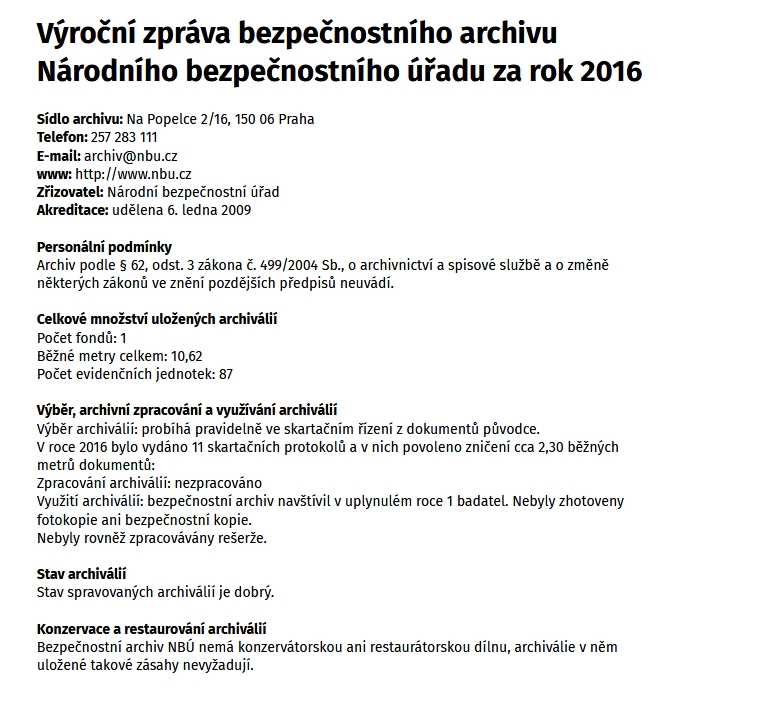 https://www.nbu.cz/cs/archiv-webu/879-o-archivu/
Archiv Vojenského zpravodajství
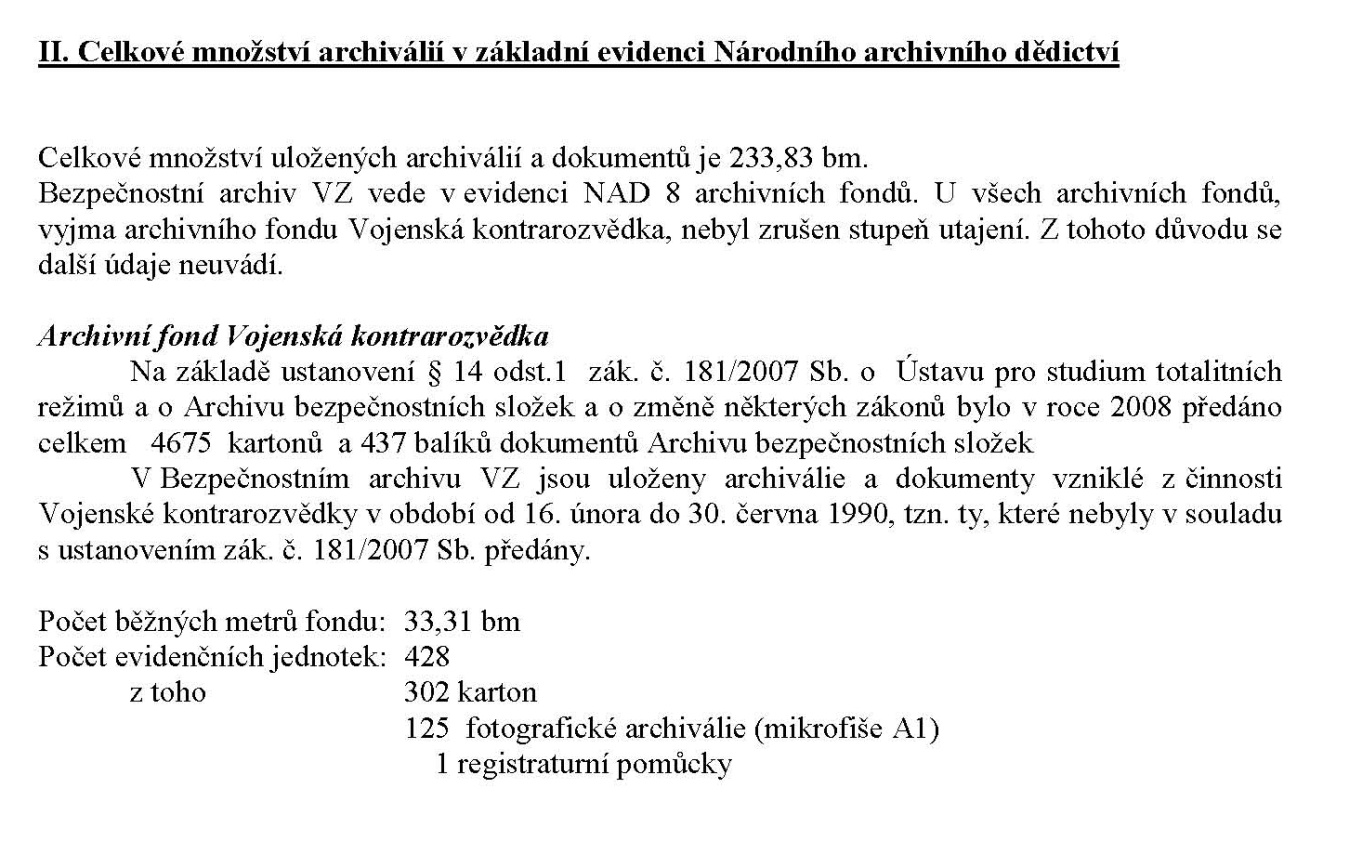 http://www.vzcr.cz/cs/uvod/article/vyrocni-zprava-o-cinnosti-bezpecnostniho-archivu-vojenskeho-zpravodajstvi-2016
Soukromé archivy
zřizovatelem může být fyzická nebo právnická osoba
mohou působit jen v případě, že jim byla udělena akreditace, díky níž:
vzniká zřizovateli nárok na poskytnutí bezplatné odborné pomoci ze strany NA nebo SOA
vzniká zřizovateli nárok na poskytnutí jednorázového ročního státního příspěvku na provoz soukromého archivu
soukromý archiv
vede evidenci archiválií dle zákona
umožňuje za podmínek uvedených v zákoně nahlížení do archiválií náležejících do jeho péče
předkládá NA nebo SOA skartační návrhy k posouzení a provedení výběru archiválií
pečuje o archiválie svého zřizovatele a jeho právních předchůdců
pečuje o archiválie jiných právnických nebo fyzických osob, které mají v soukromém archivu na základě smlouvy uloženy svoje archiválie
provádí prověrku fyzického stavu AKP a NKP
podílí se na sestavování celostátních soupisů archiválií
provádí inventuru vyhlášenou MV
Soukromé archivy
Archiv ArcellorMittal Ostrava, a. s.
Archiv OKD, a. s.
Archiv společnosti Sokolovská uhelná
Archiv společnosti Škoda Auto
Archiv Vítkovice, a. s.
Ústřední archiv společnosti Plzeňský Prazdroj, a. s.
Soukromé archivy
Všeodborový archiv ČMKOS
Archiv Židovského muzea v Praze
Archiv České strany sociálně demokratické
Archiv Centra hasičského hnutí, Přibyslav
Archiv Biskupství brněnského
Informace o zrušených archivech
Podnikové archivy
zřízeny podle zákona č. 97/1974 Sb. a Vyhlášky MV ČSR           č. 118/1974 Sb., o podnikových archivech
odborná zařízení, zřizovaná a spravovaná státními hospodářskými organizacemi, ústředně řízenými rozpočtovými a příspěvkovými organizacemi, peněžními a pojišťovacími organizacemi, výrobními a spotřebními družstevními podniky zřízenými vyššími družstevními organizacemi, výjimečně i národními výbory
uchovávaly písemnosti z období před znárodněním, zachycující působnost soukromých firem, akciových společností, koncernů, státních a jiných podniků, ale také písemné pozůstalosti, archiválie zaměstnaneckých spolků apod. a po znárodnění, ROH, SČSP, tělovýchovné organizace apod.
Informace o zrušených archivech
v 80. letech 20. století 933 podnikových archivů, např.:
Ústřední archiv České státní pojišťovny v Praze
Podnikový archiv Československé obchodní banky, a. s., Praha
Podnikový archiv ČKD Praha, o. p., Praha
Podnikový archiv Jihočeských pivovarů, k. p., České Budějovice
Podnikový archiv Škoda, k. p. , Plzeň
Podnikový archiv Zbrojovky Brno, k. p., Brno
Podnikový archiv Svitu, o. p., Gottwaldov
v NA a SOA instruktoři pro podnikové archivy
zrušeny zákonem č. 499/2004 sb.
archivní  soubory bývalých podnikových archivů byly převzaty NA a SOA